Valentine’s Day
2nd year of computer science
Components:
Débora Ellem da Silva Nunes;
Jeová José da Silva Oliveira;
Luigi Eduardo Silva de Lima;
Thérvyson Elyedson de Araújo paz.
Hi, my name is Jeová, and our history will have as caracters:

Amanda: A young, rich black woman with a great black power.

Roberto: A poor and deluded guy, who falls in love with Amanda at first sight.

Cláudio: A mad teacher who was fired because he smoked marijuana and harassed the students.
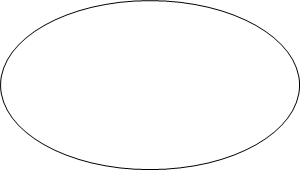 Oh, hi, i’m fine, and you?
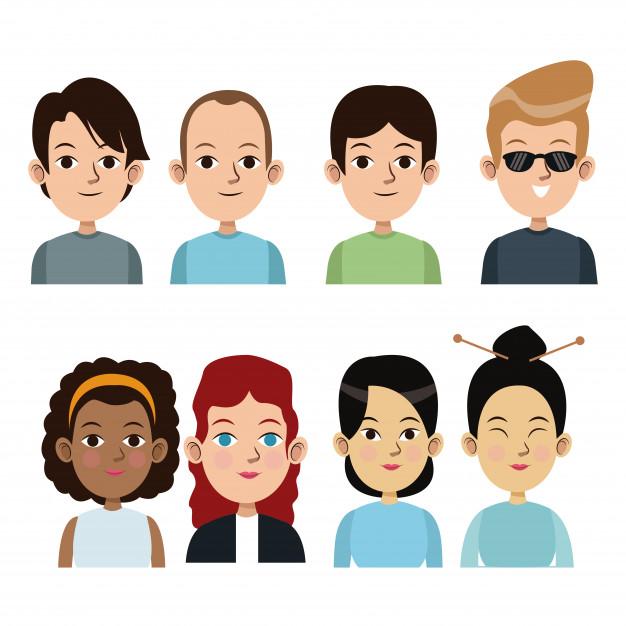 Hi, how are you?
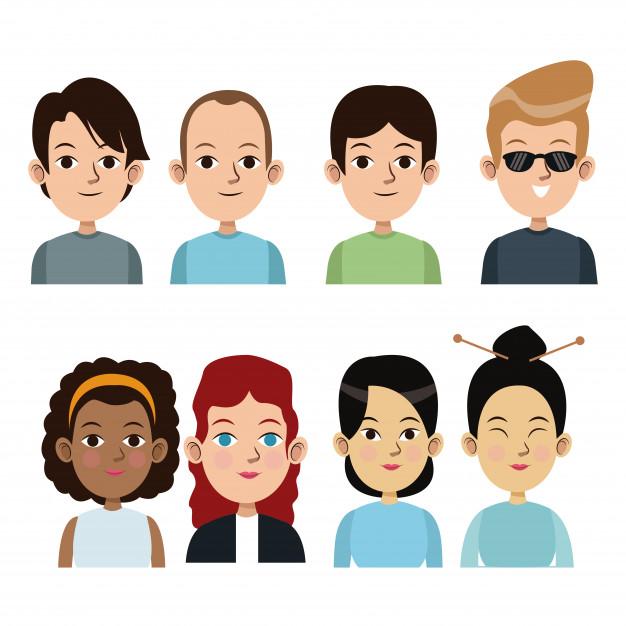 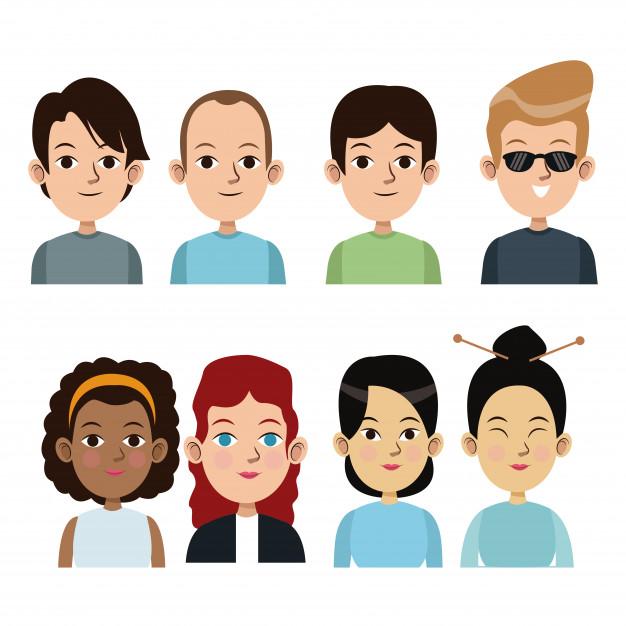 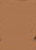 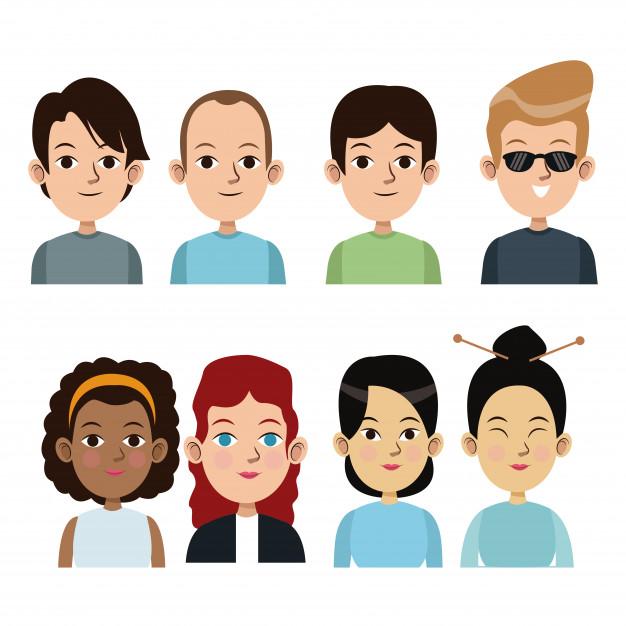 Amanda
Roberto
Cláudio
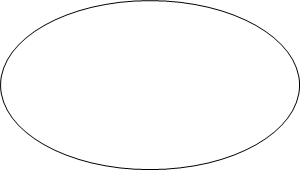 Who is your friend?
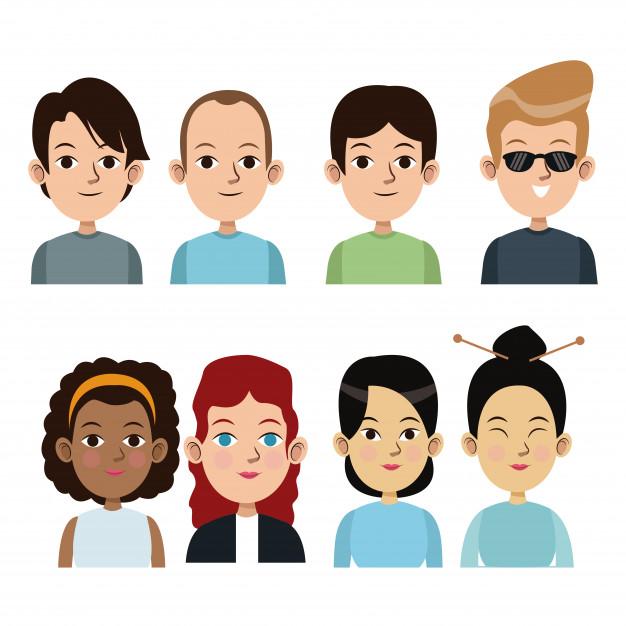 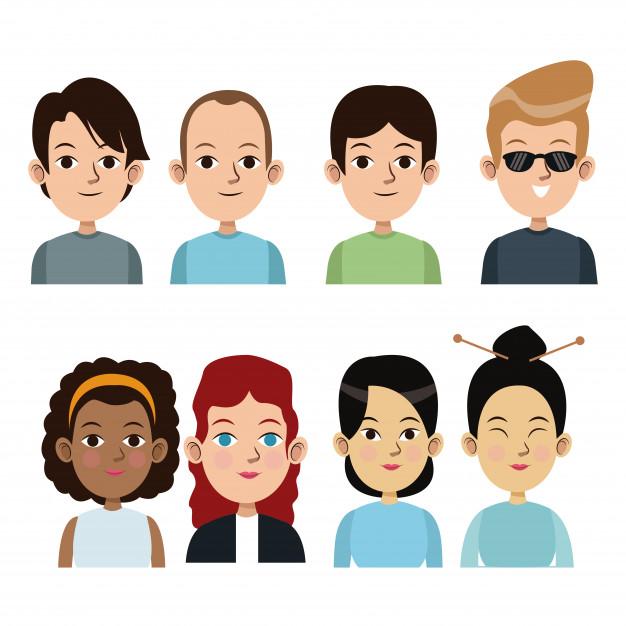 Me too.
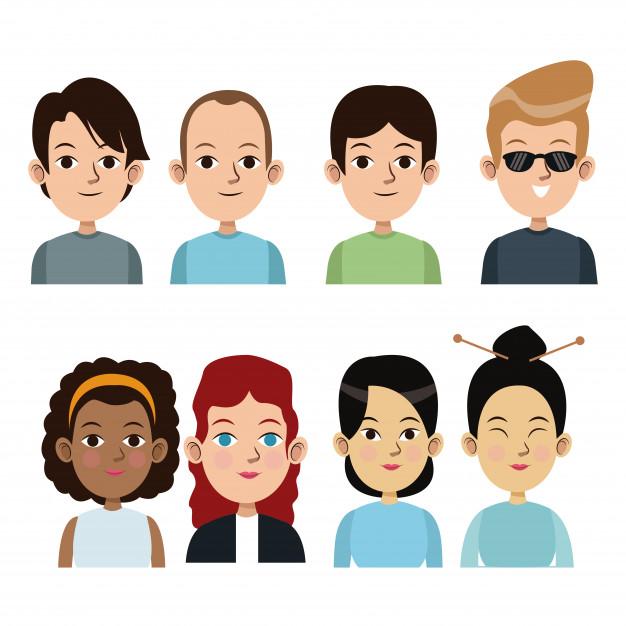 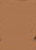 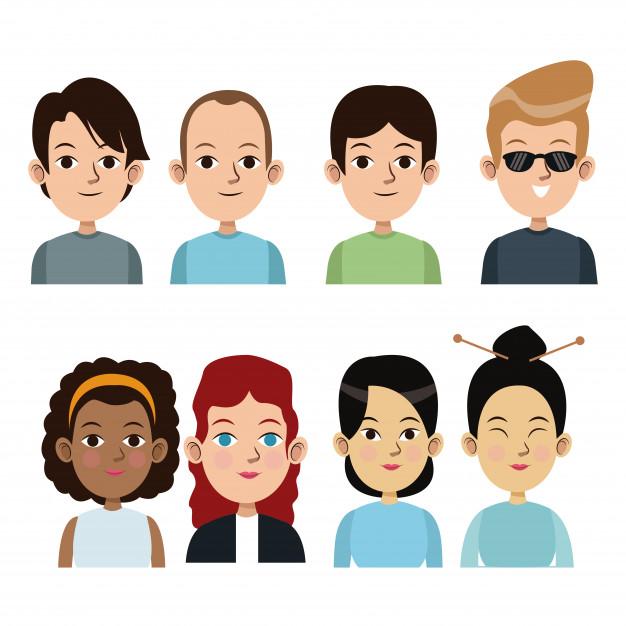 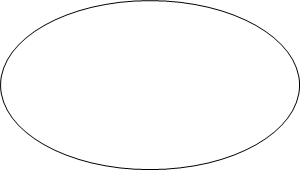 Ah, nice to meet you.
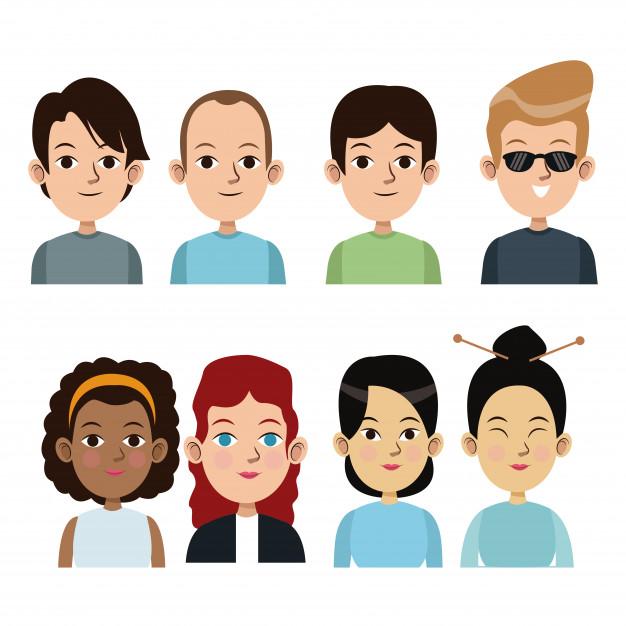 This is the Cláudio.
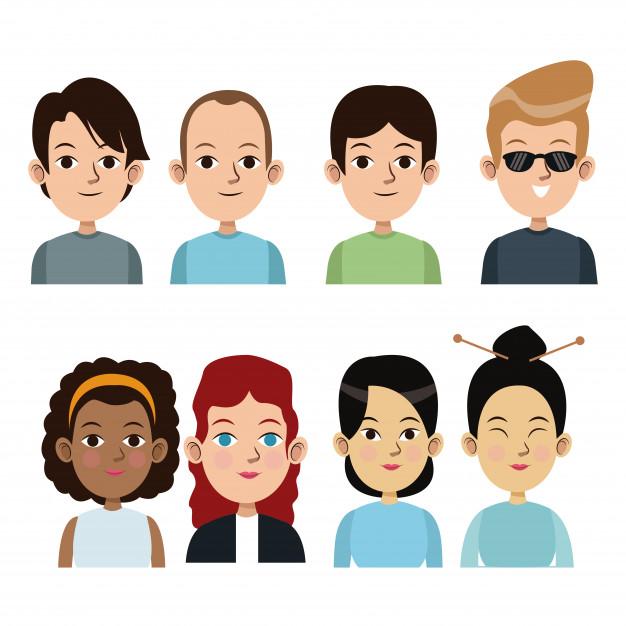 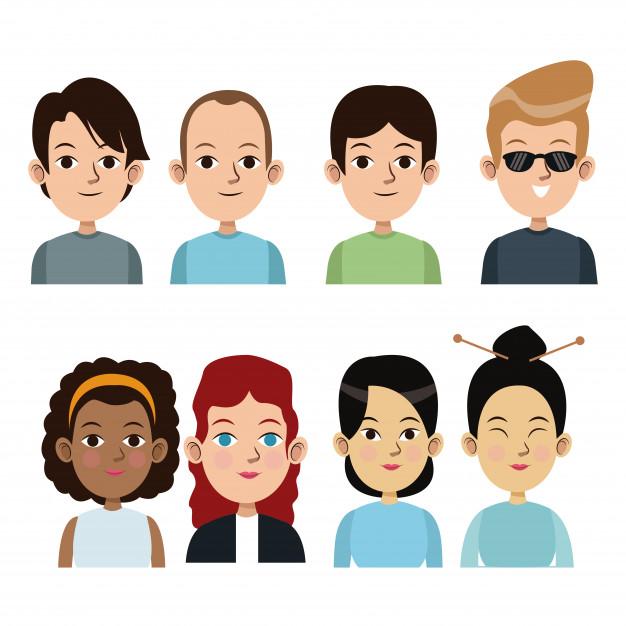 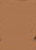 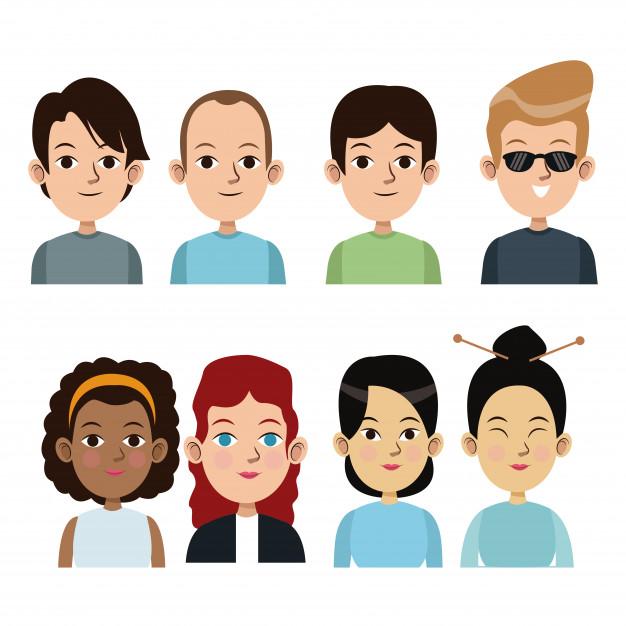 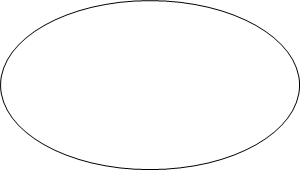 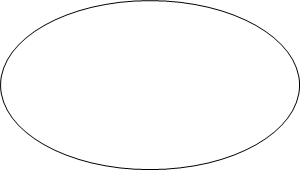 Me too.
I’m student, and you?
Amanda, how do you do?
Ah...
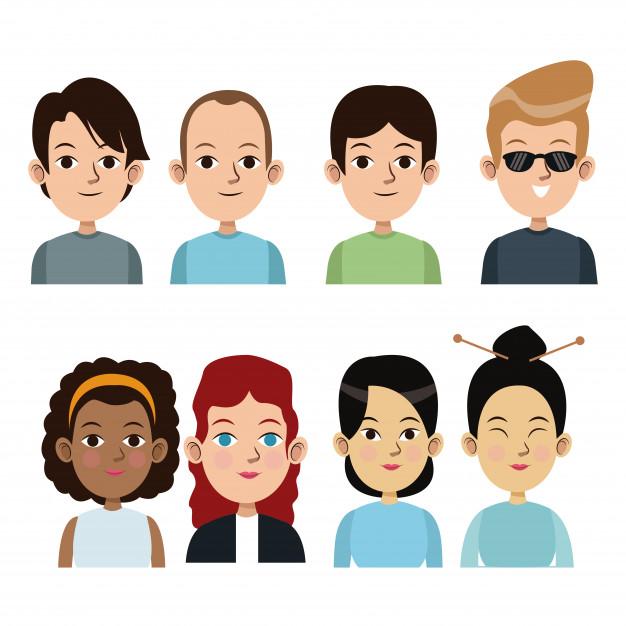 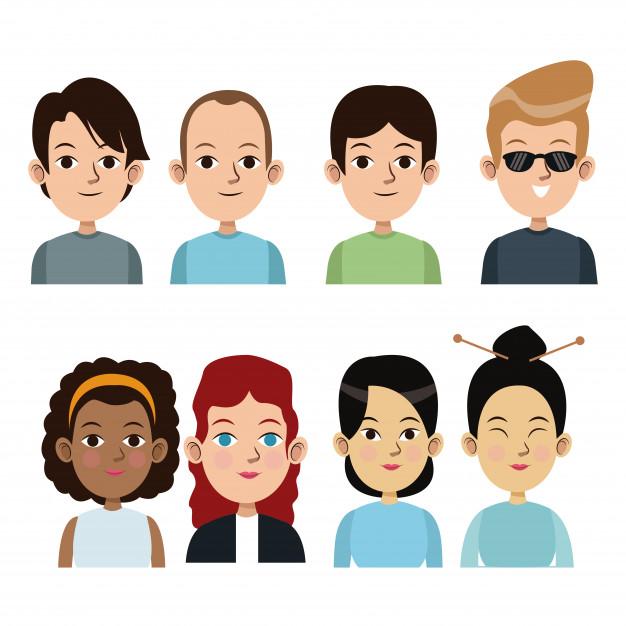 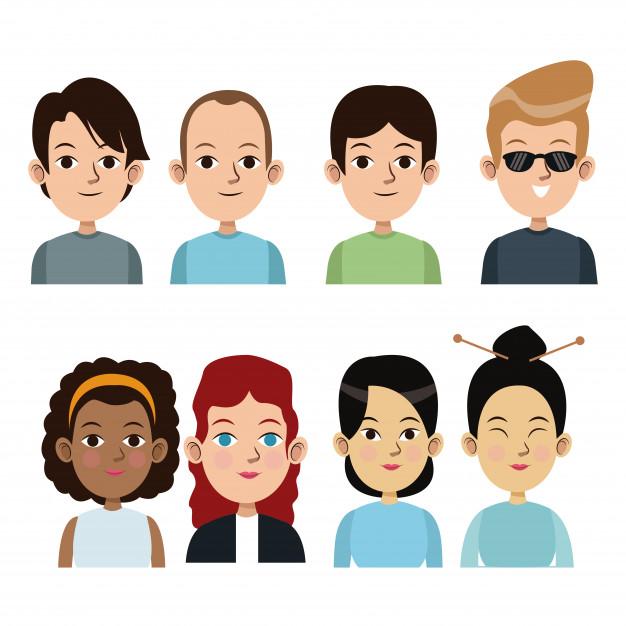 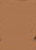 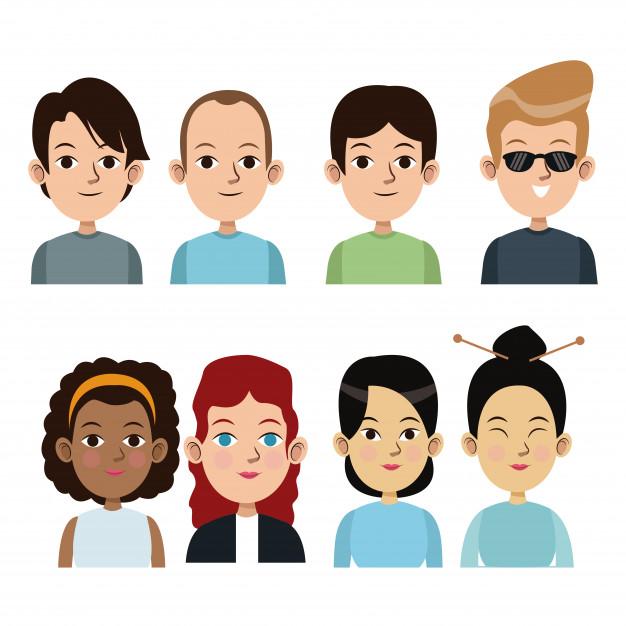 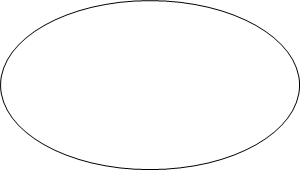 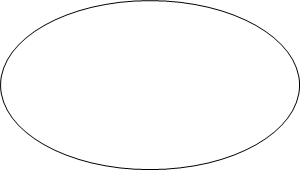 I’m a teacher.
And you friend?
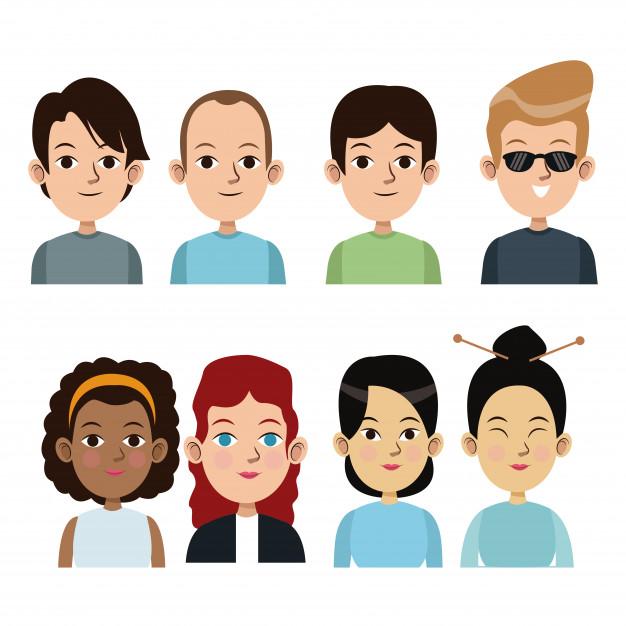 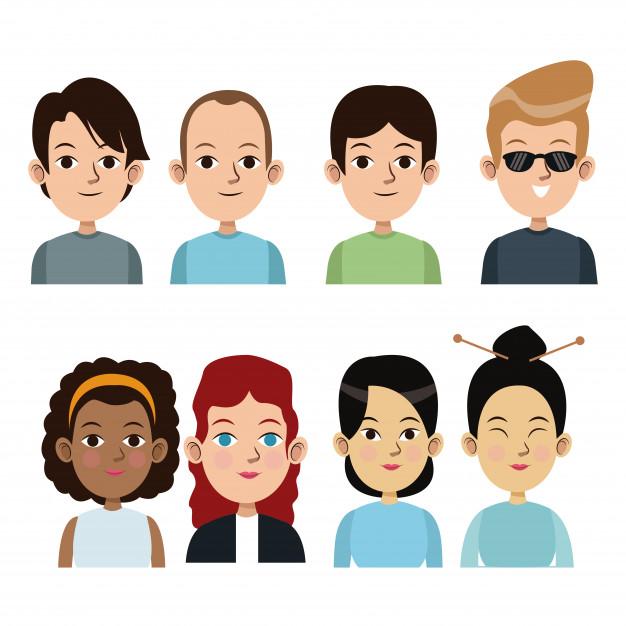 Me too.
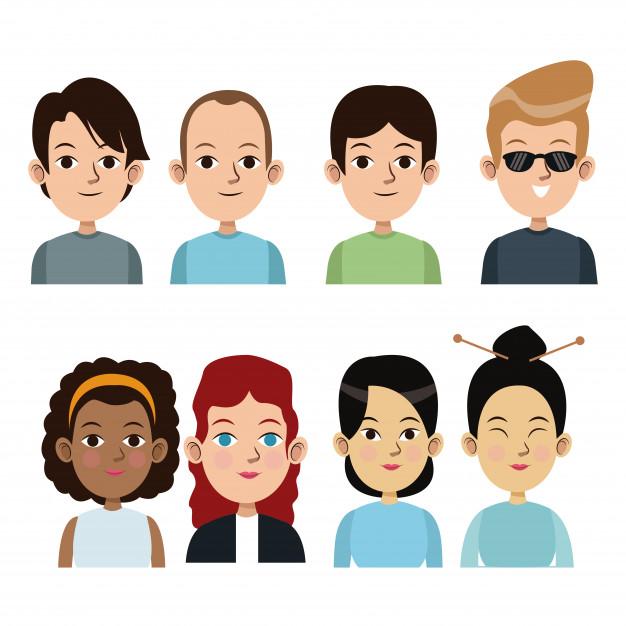 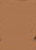 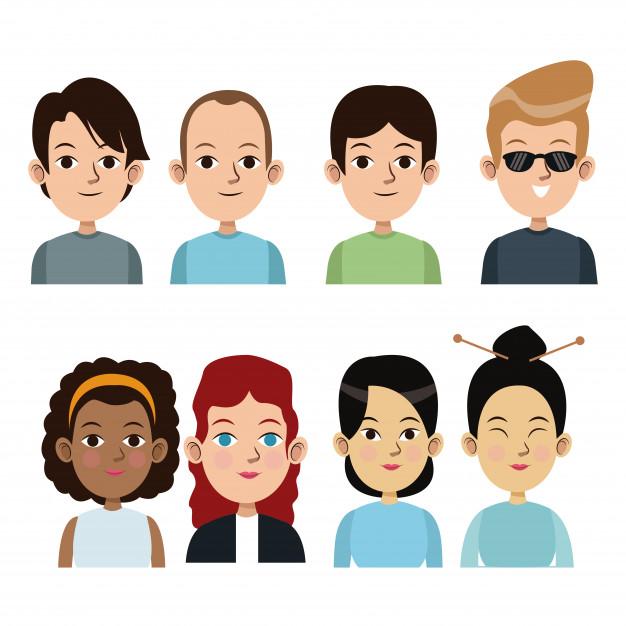 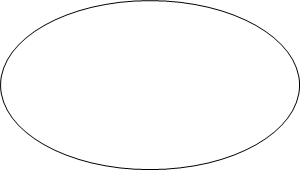 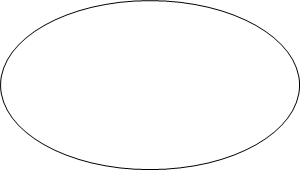 Yes.
How can i tell you this... I like you, like not, i love you.
Oh, cool.
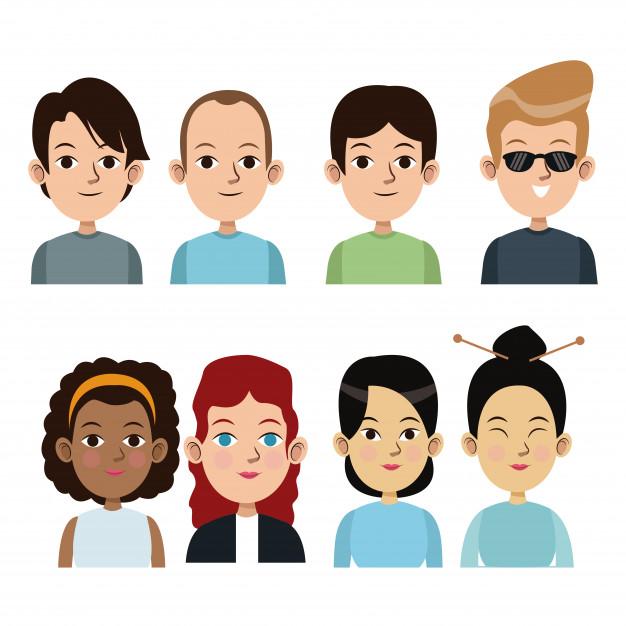 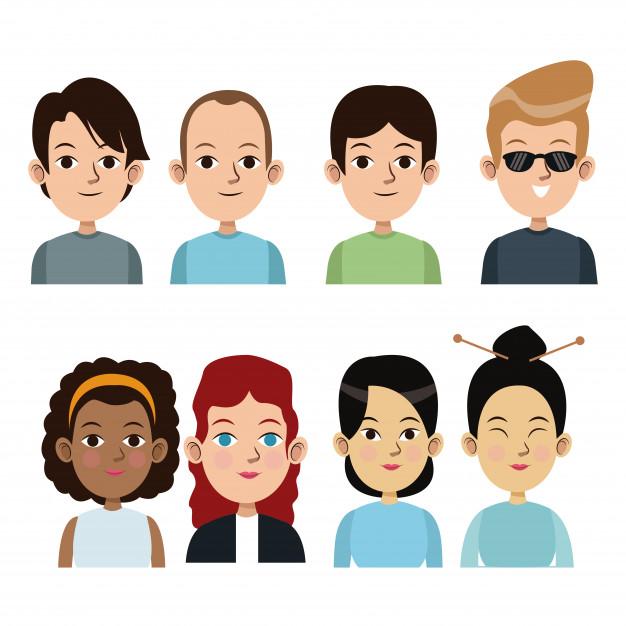 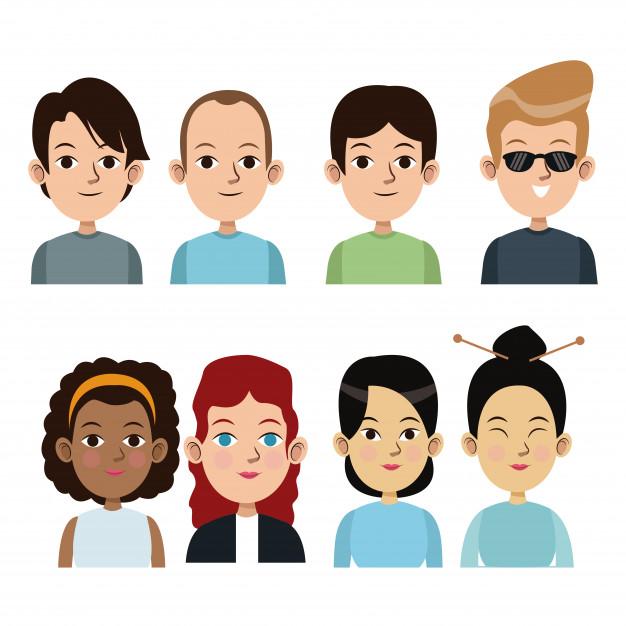 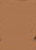 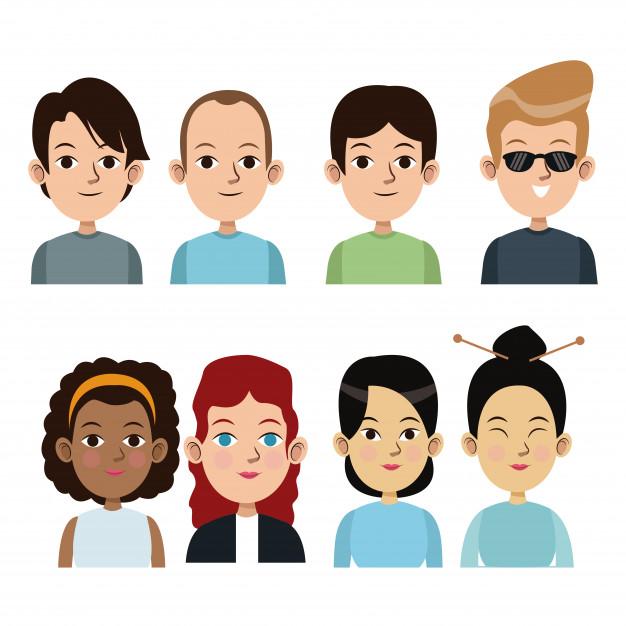 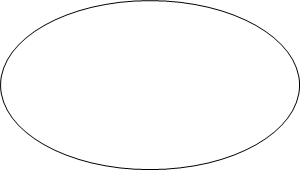 Ah... Sorry, i have boyfriend.
Oh... Okay, it was good to meet you again.
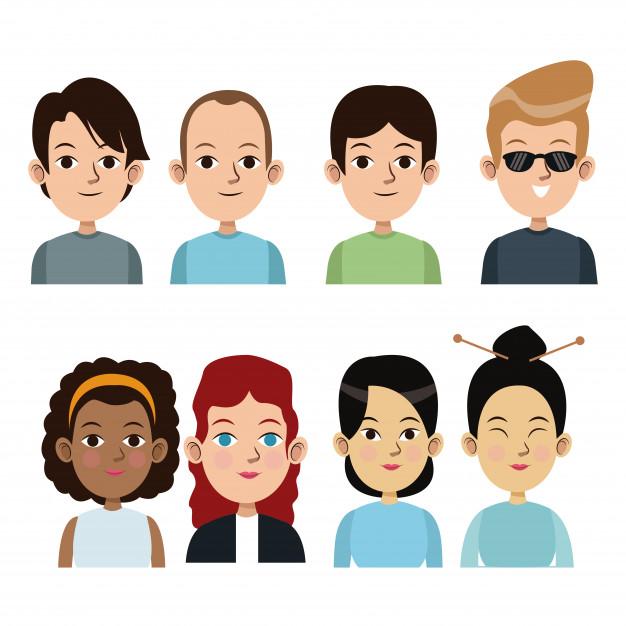 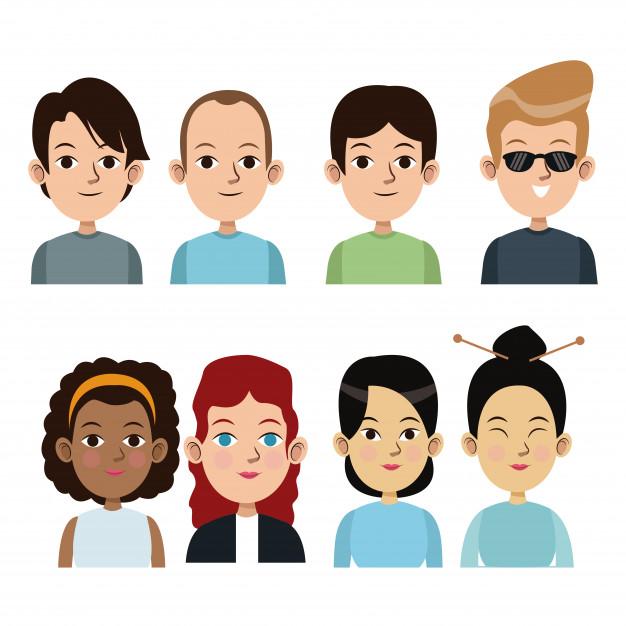 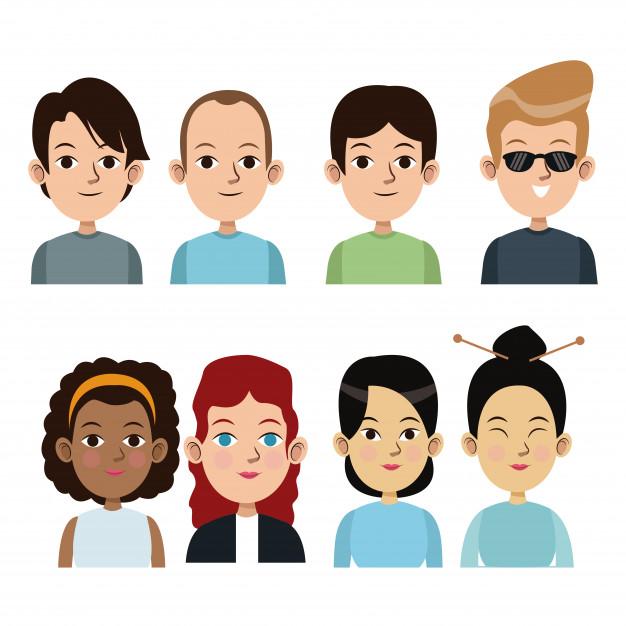 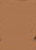 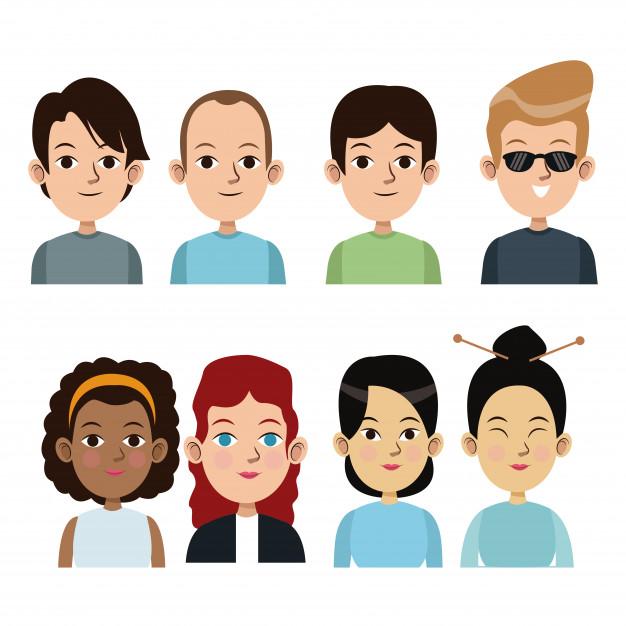 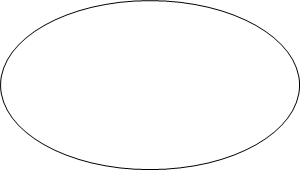 Okay, good bye.
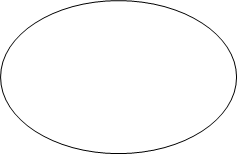 Bye.
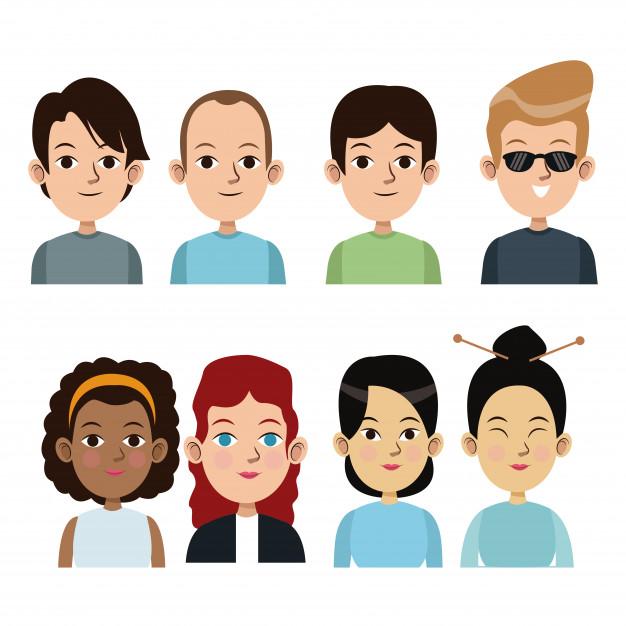 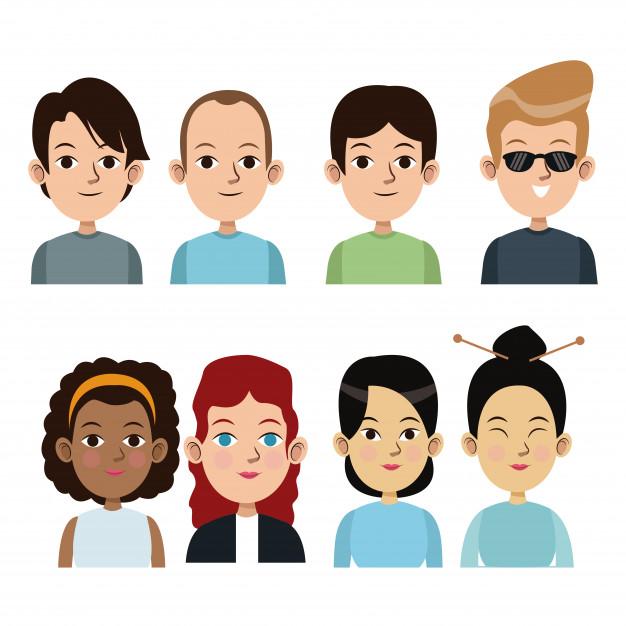 Good bye.
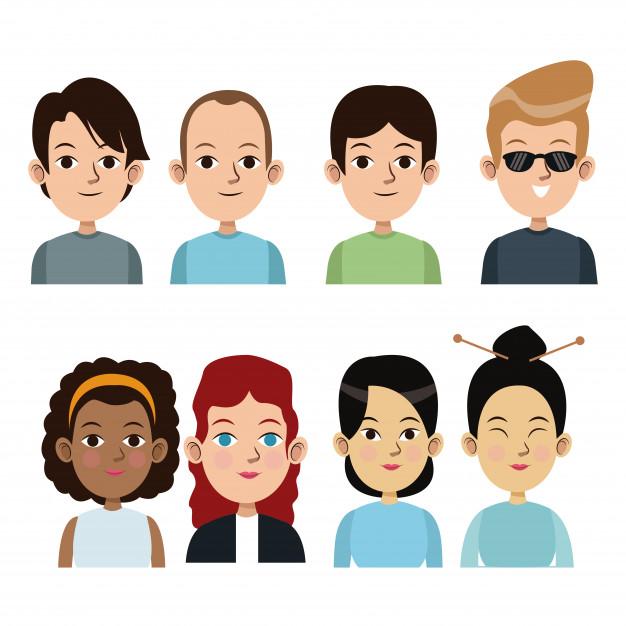 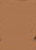 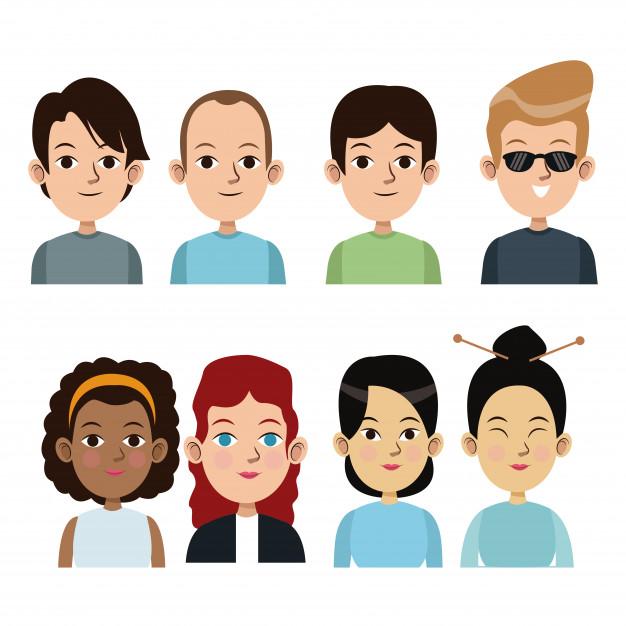 Thanks for listening!